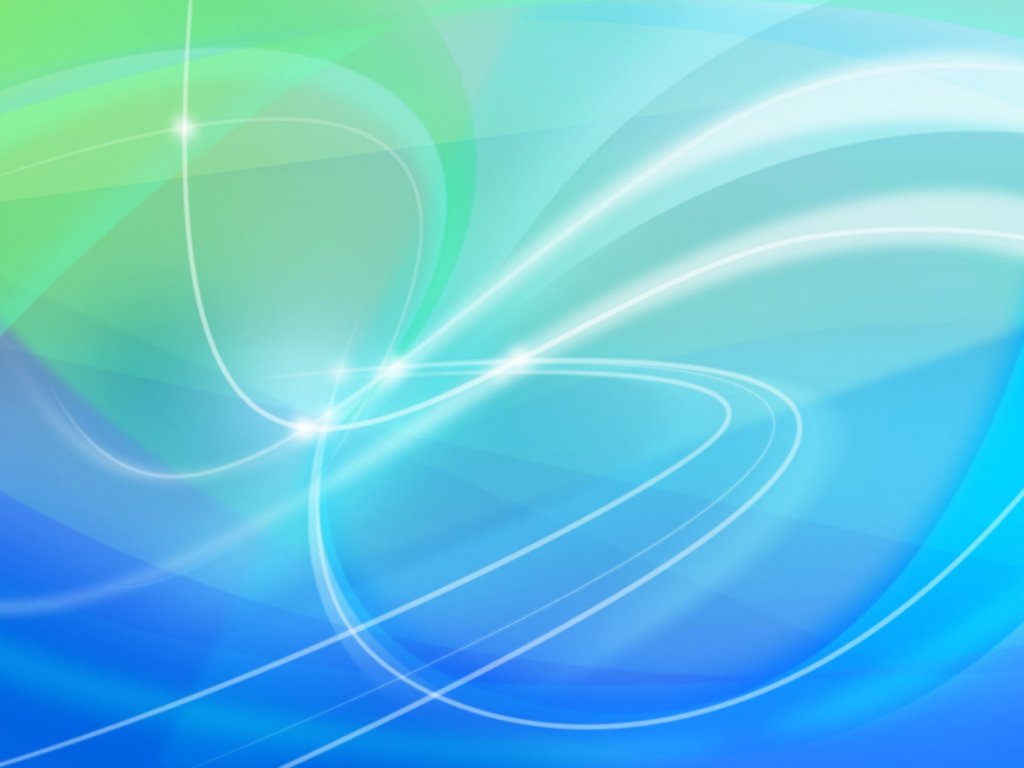 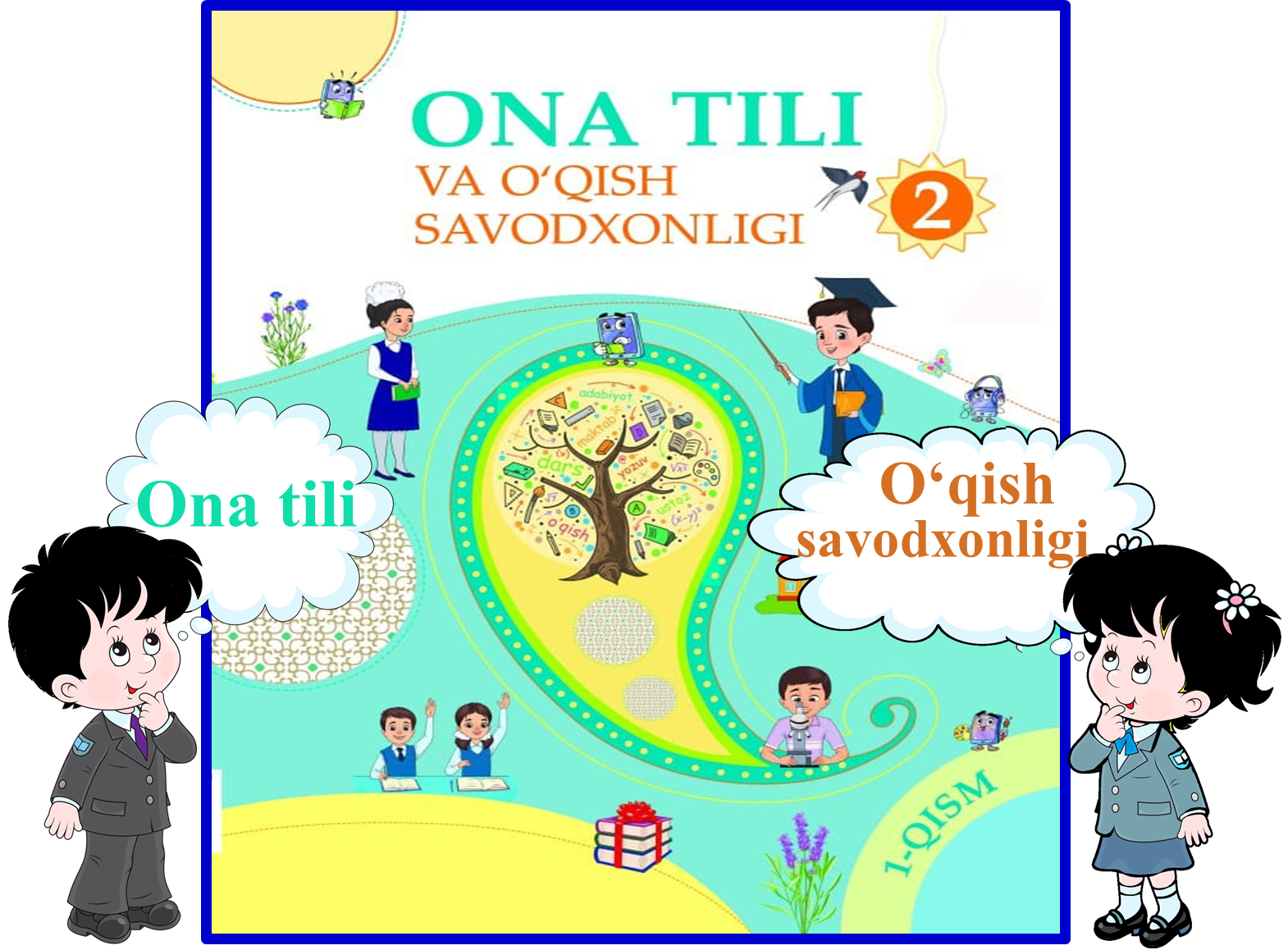 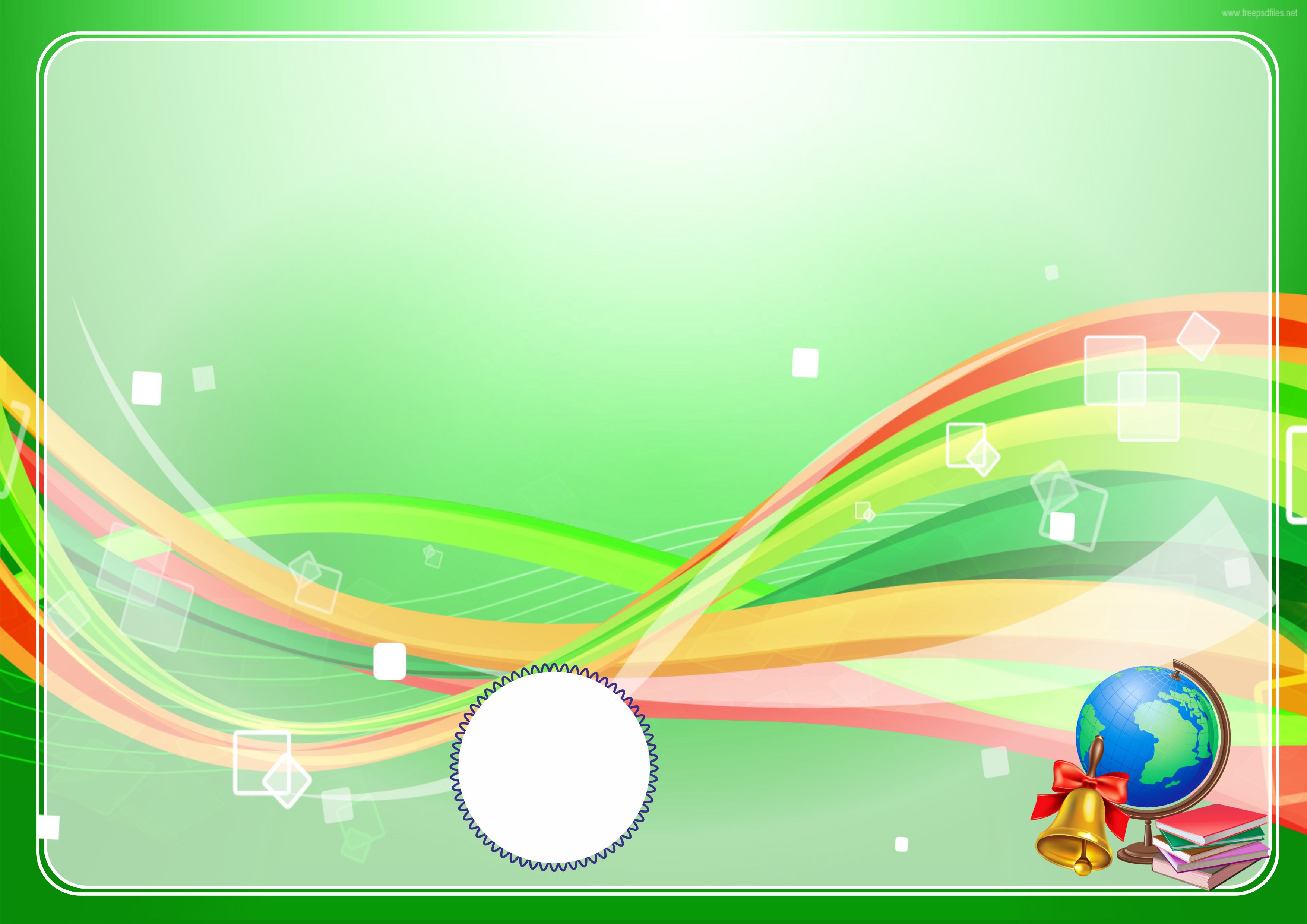 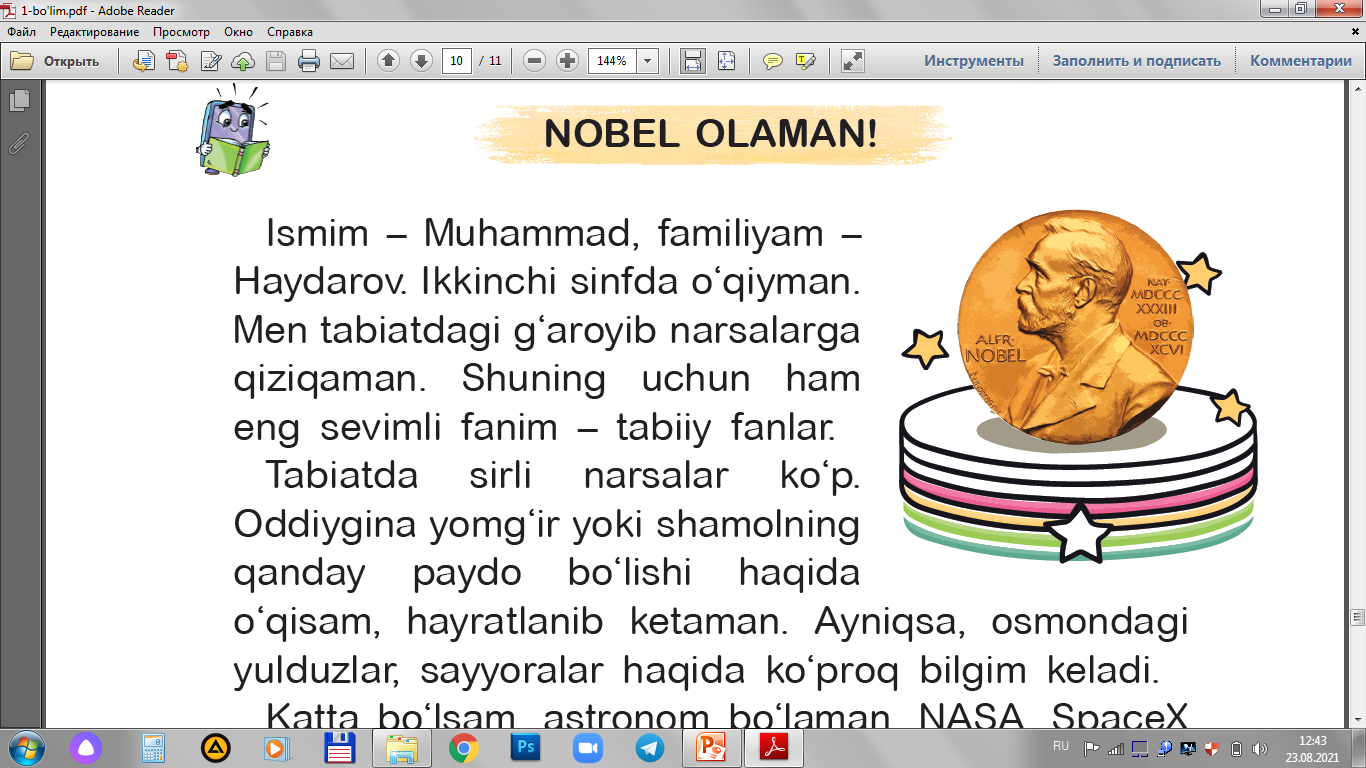 Mavzu: Katta bo‘lsam, Nobel mukofotini olaman!
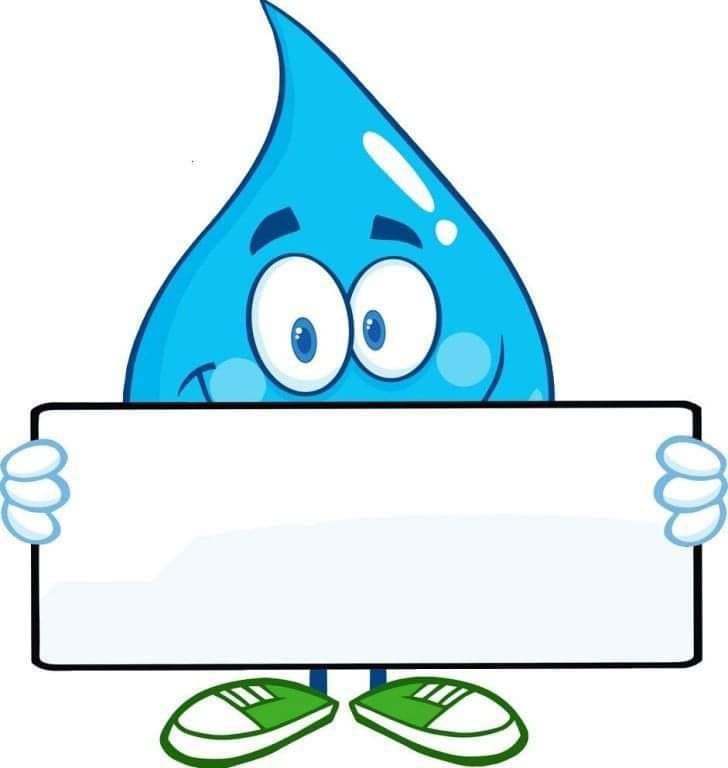 10-dars
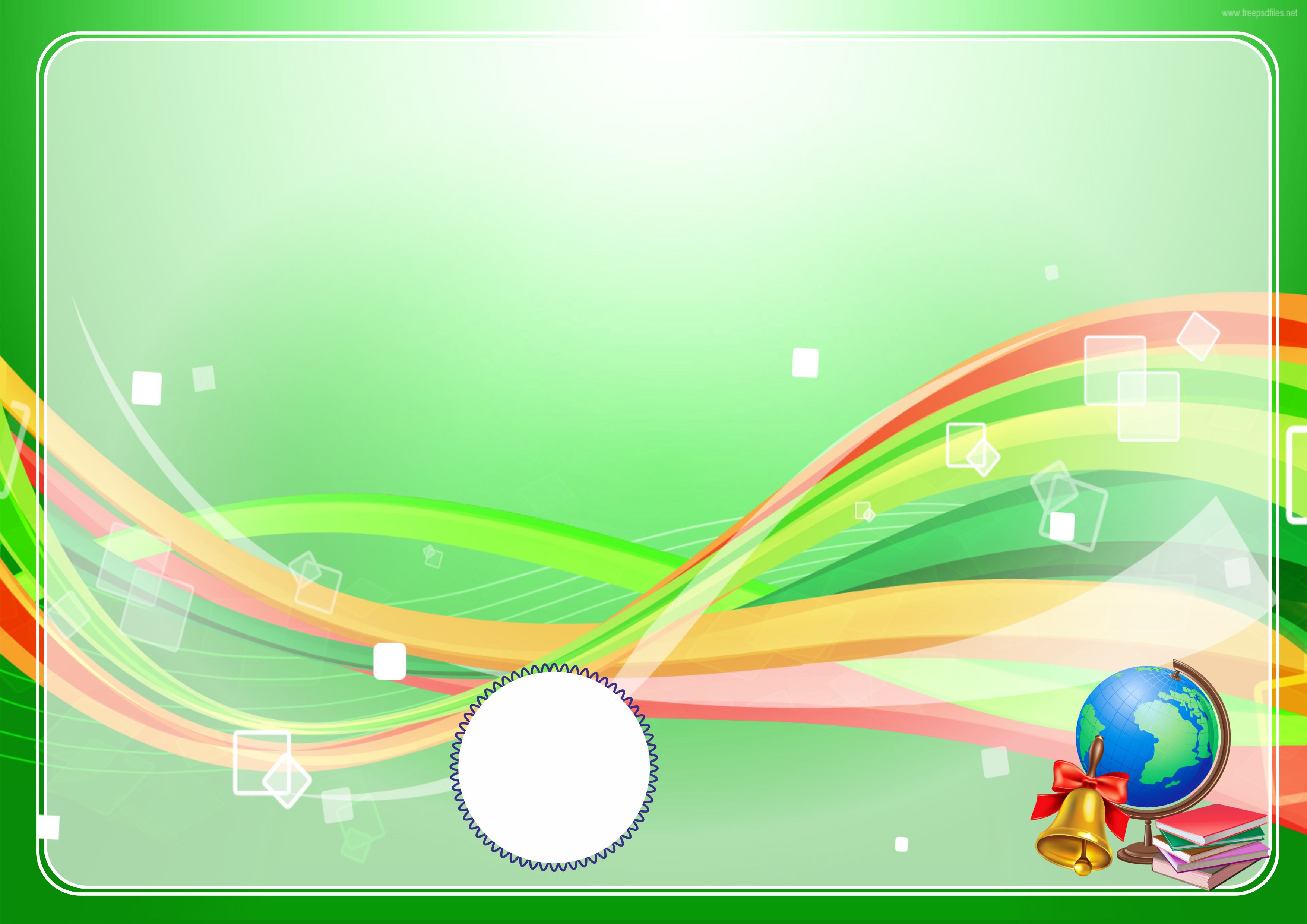 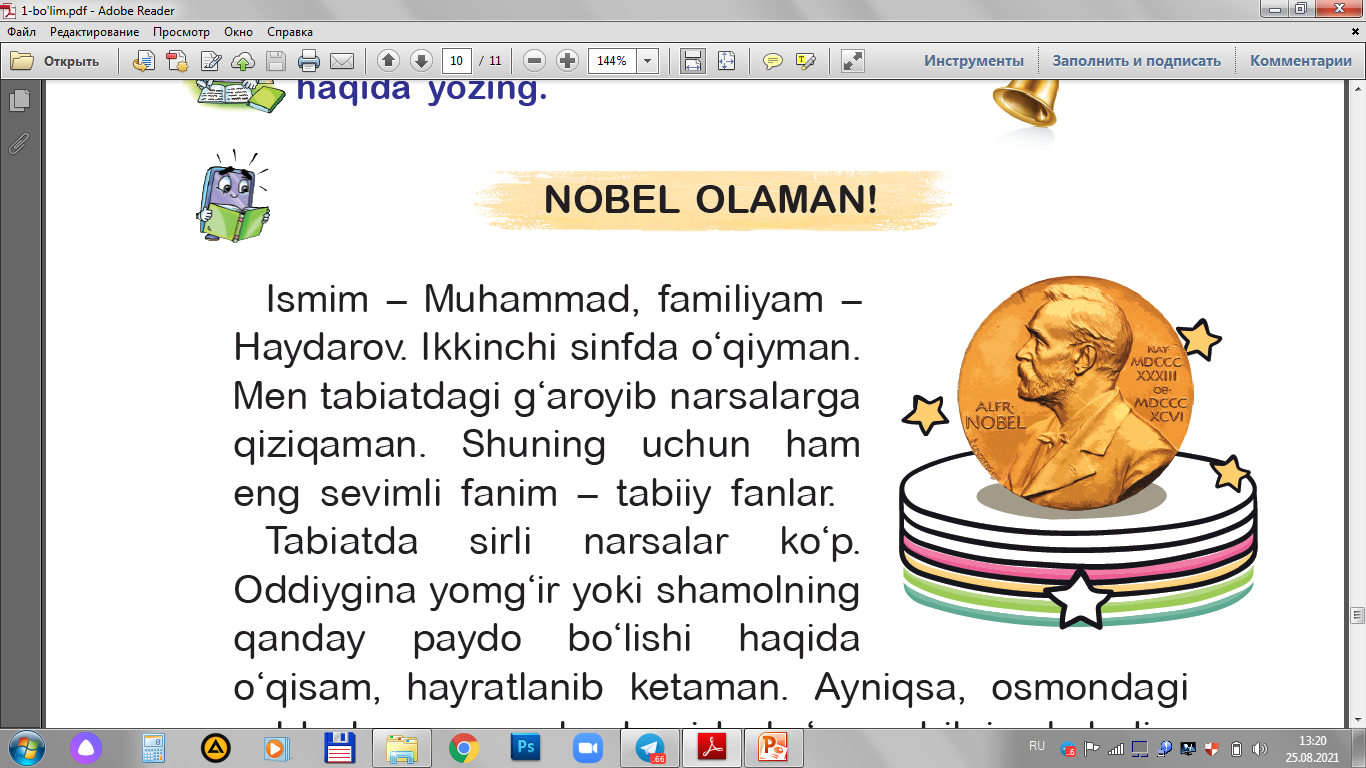 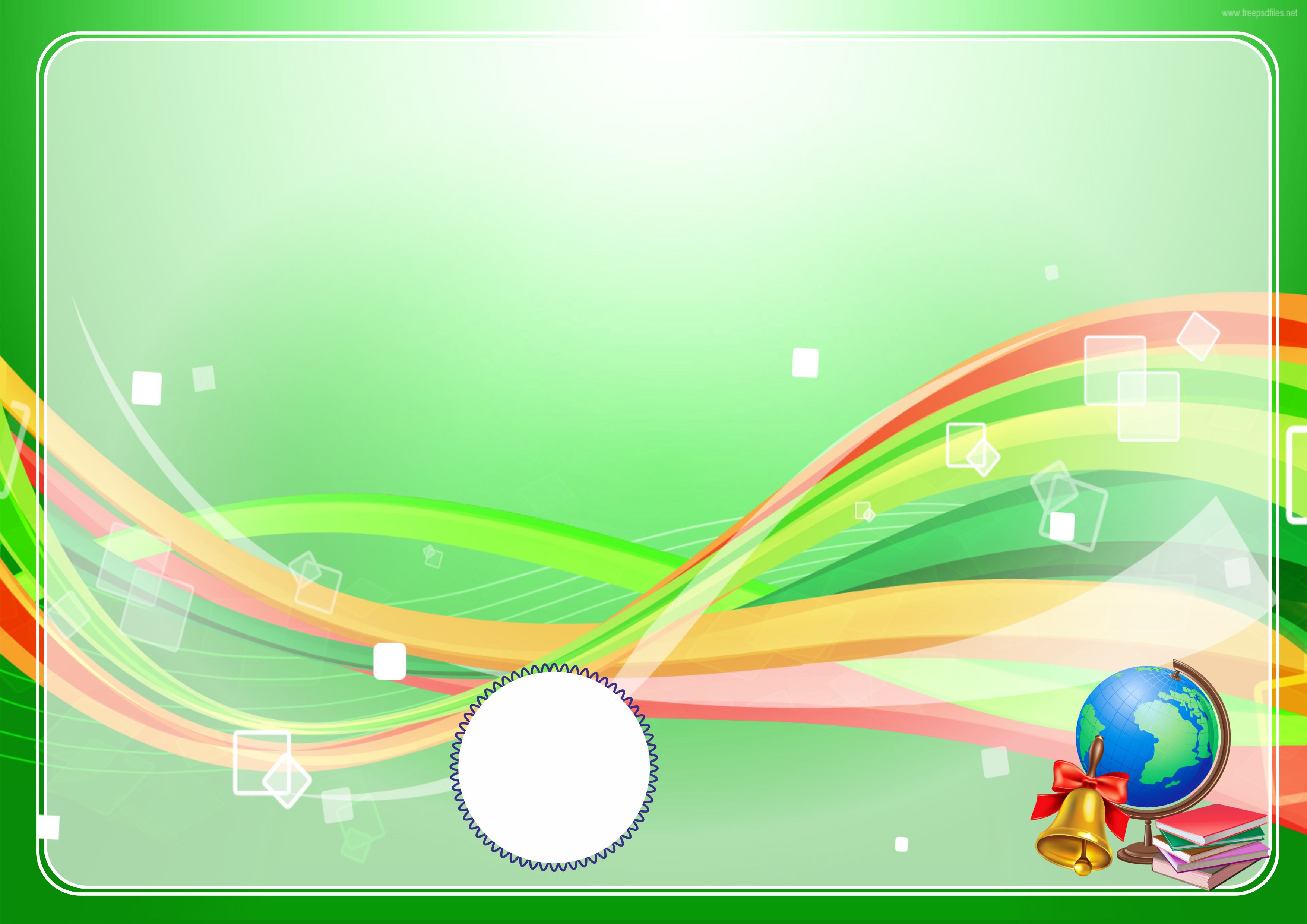 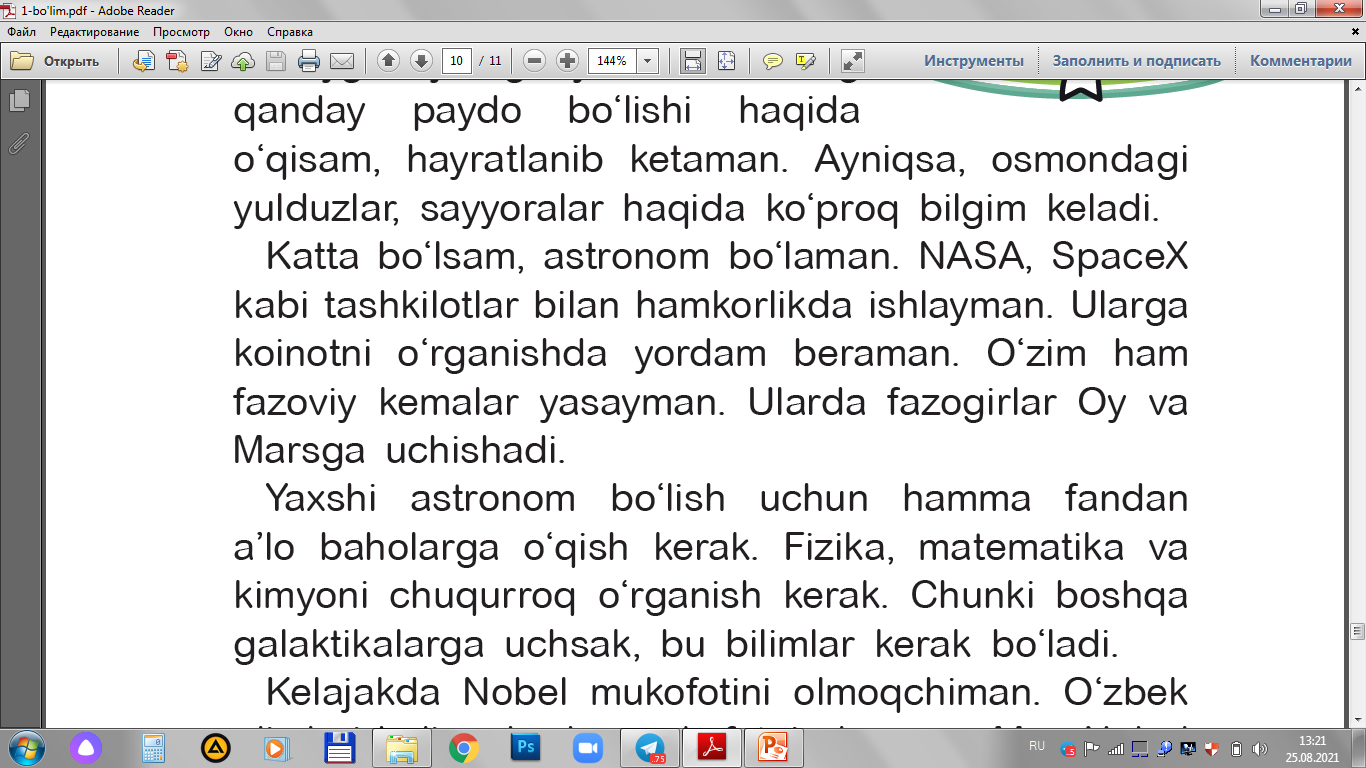 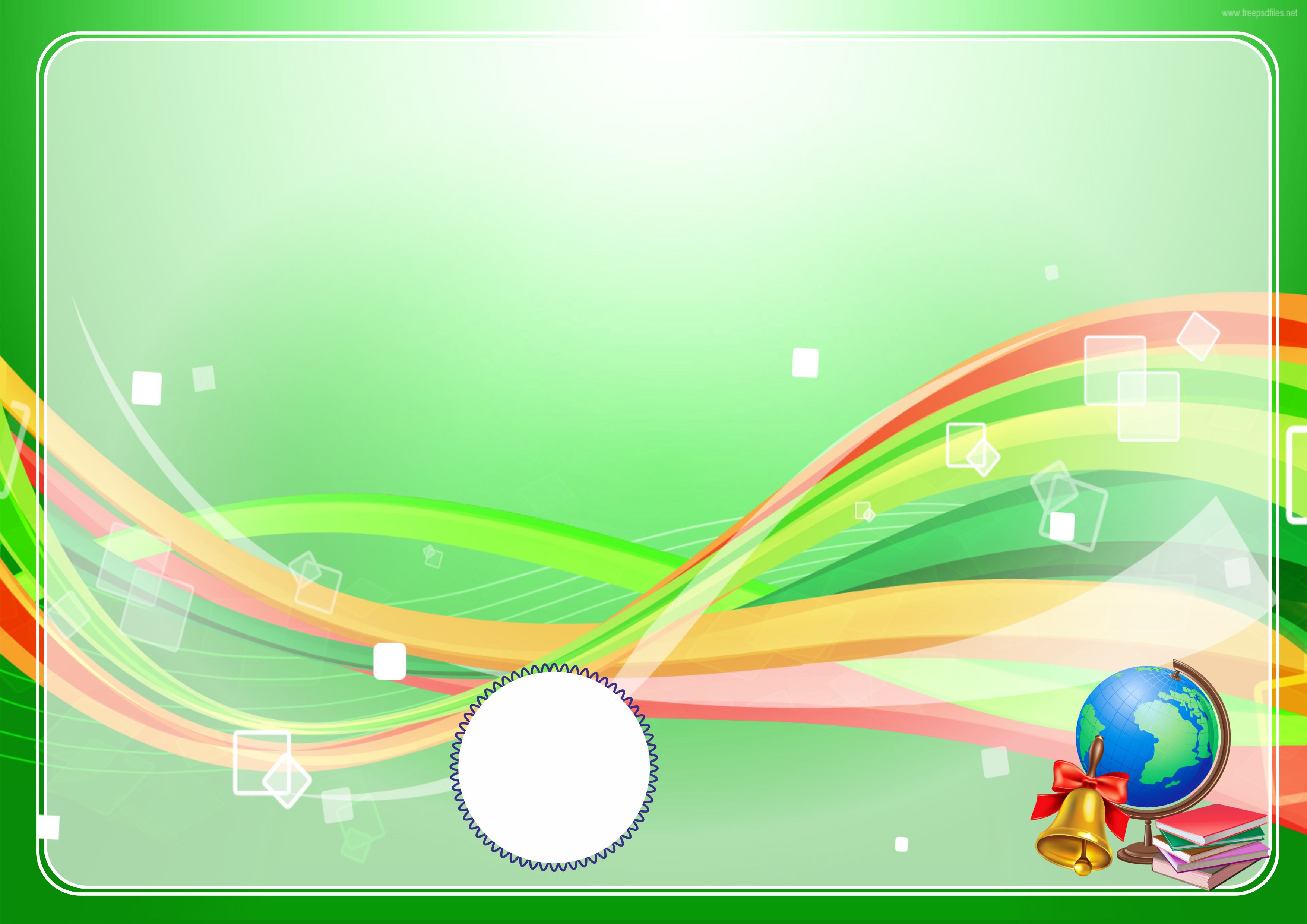 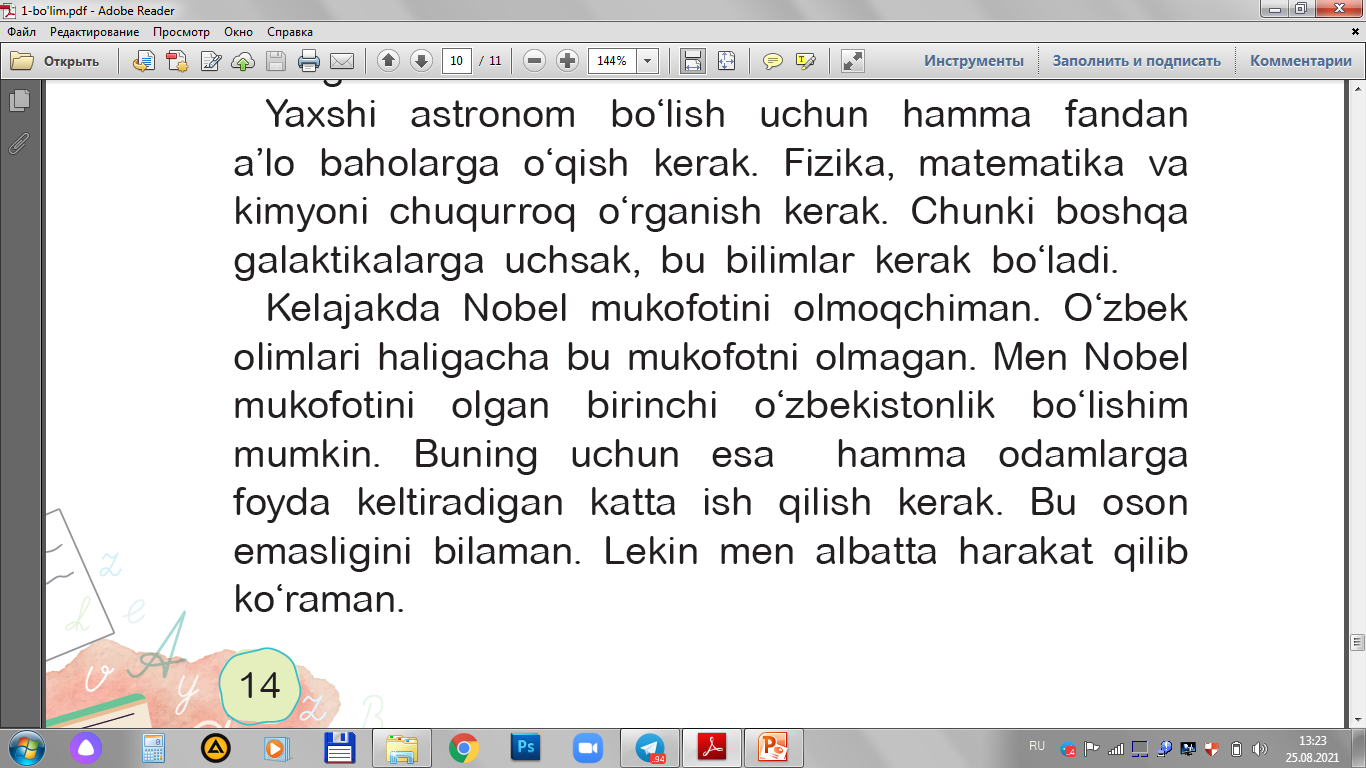 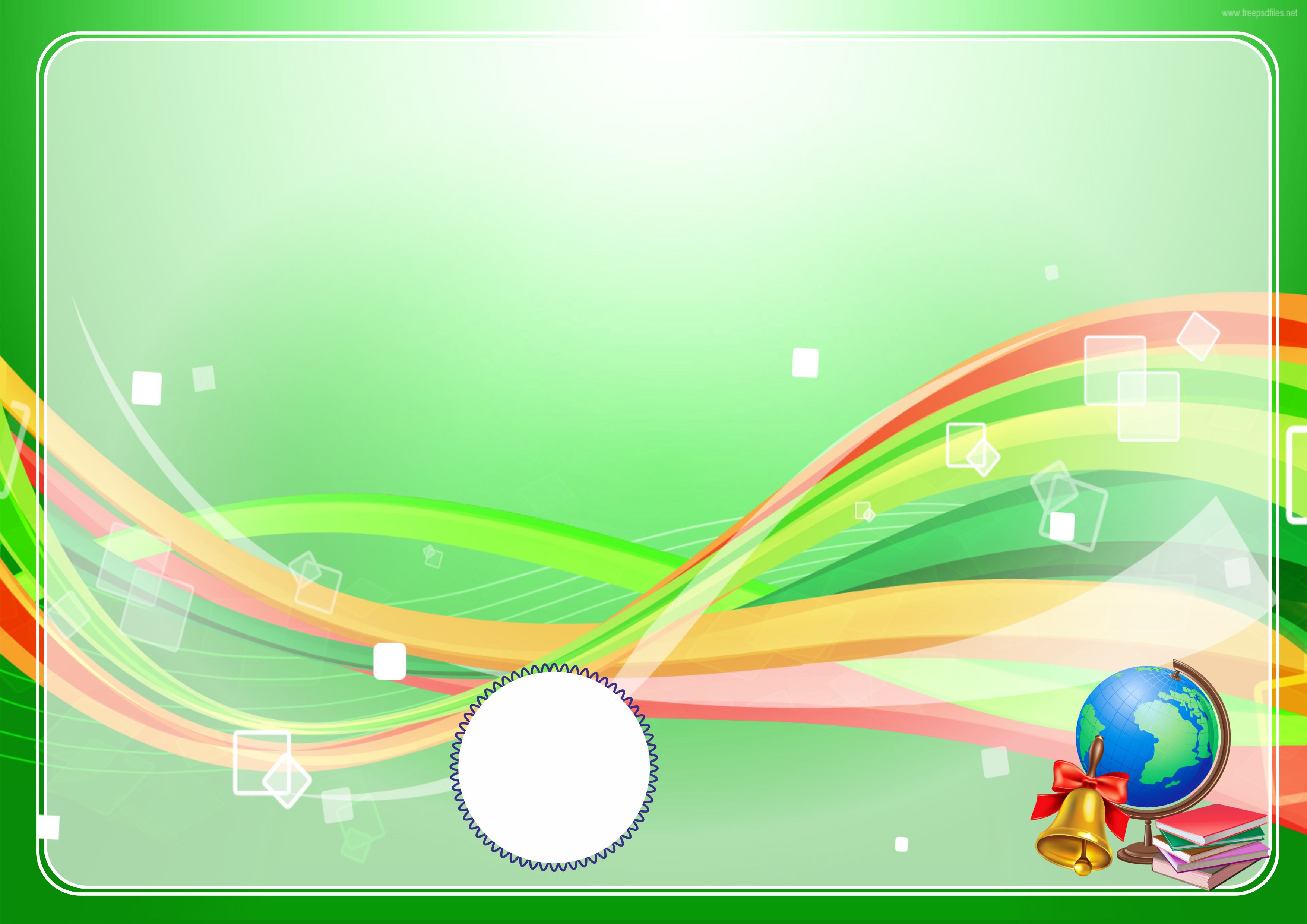 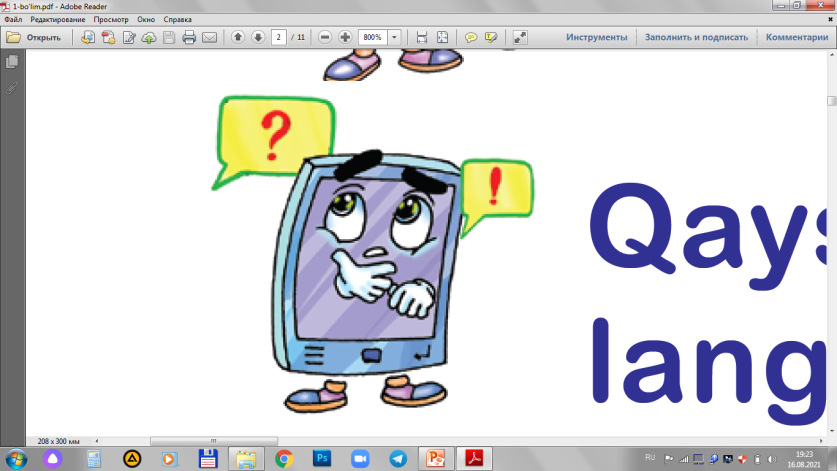 Savollarga javob bering
Muhammad Haydarov katta  bo‘lganida qanday ishlar qilmoqchi?
1
Ayting-chi o‘z maqsadiga erishishi uchun qaysi fanlardan yaxshi o‘qish kerak?
2
U nima uchun Nobel mukofotini olmoqchi?
3
Siz ham Nobel mukofotini olishni istaysizmi? 
Nima uchun?
4
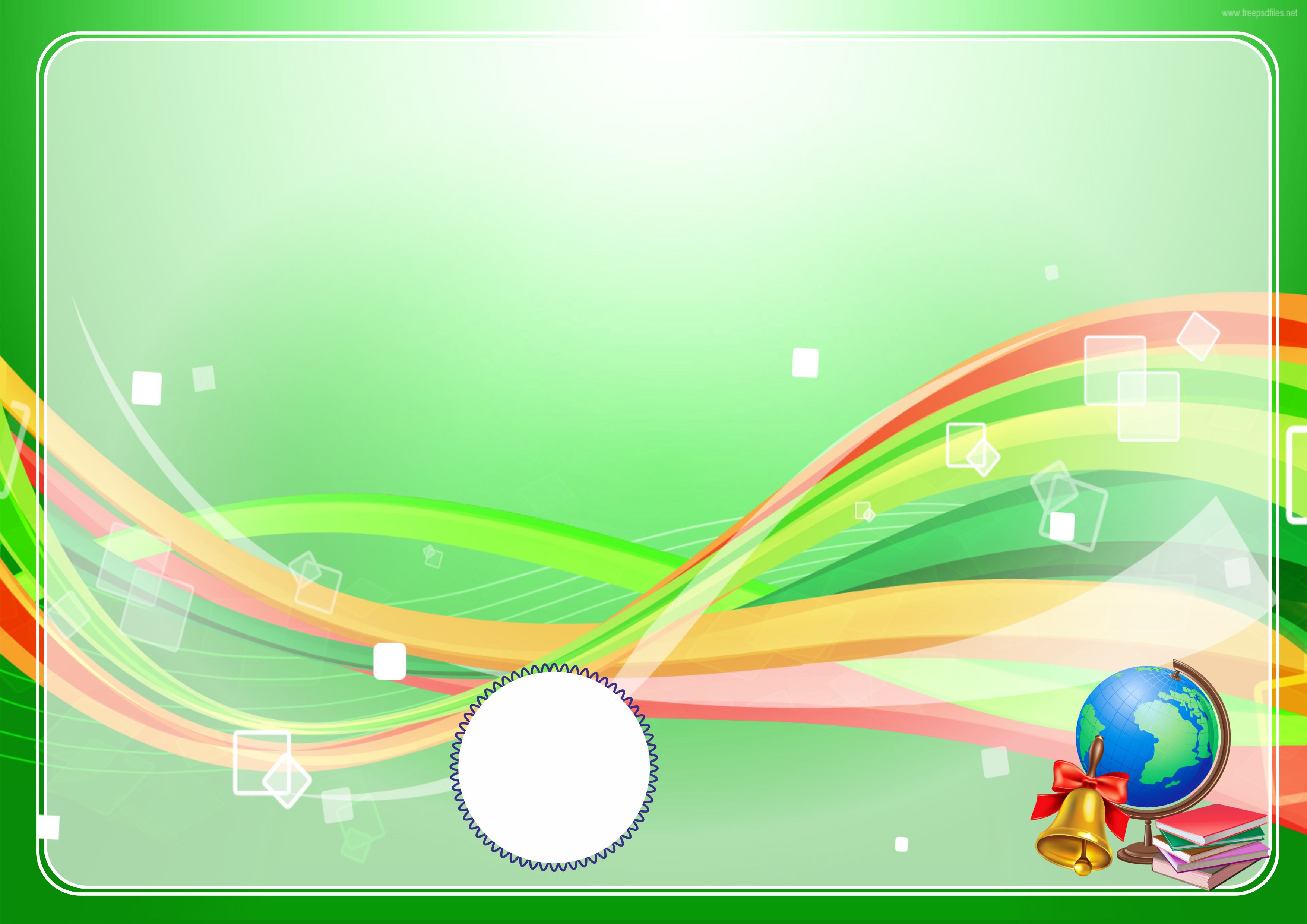 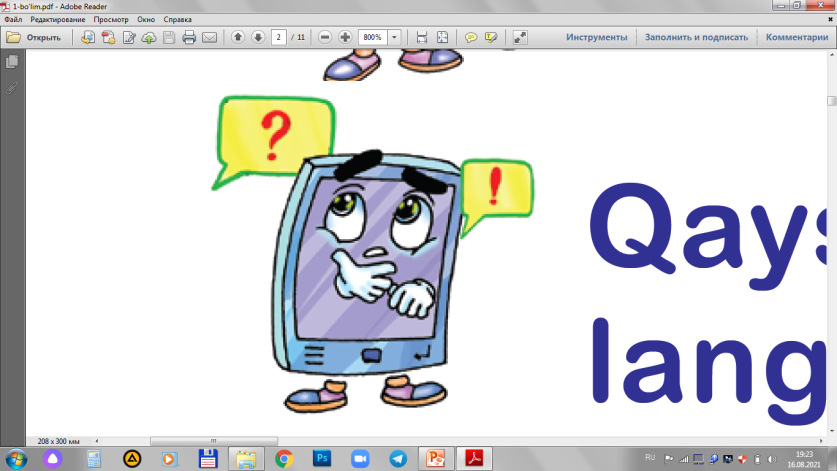 Savollarga javob bering.
Muhammad Haydarov katta  bo‘lganida qanday ishlar qilmoqchi?
1
Muhammad Haydarov katta  bo‘lganida astronom bo‘lishni, NASA, SpaceX kabi tashkilotlar bilan hamkorlikda ishlamoqchi.
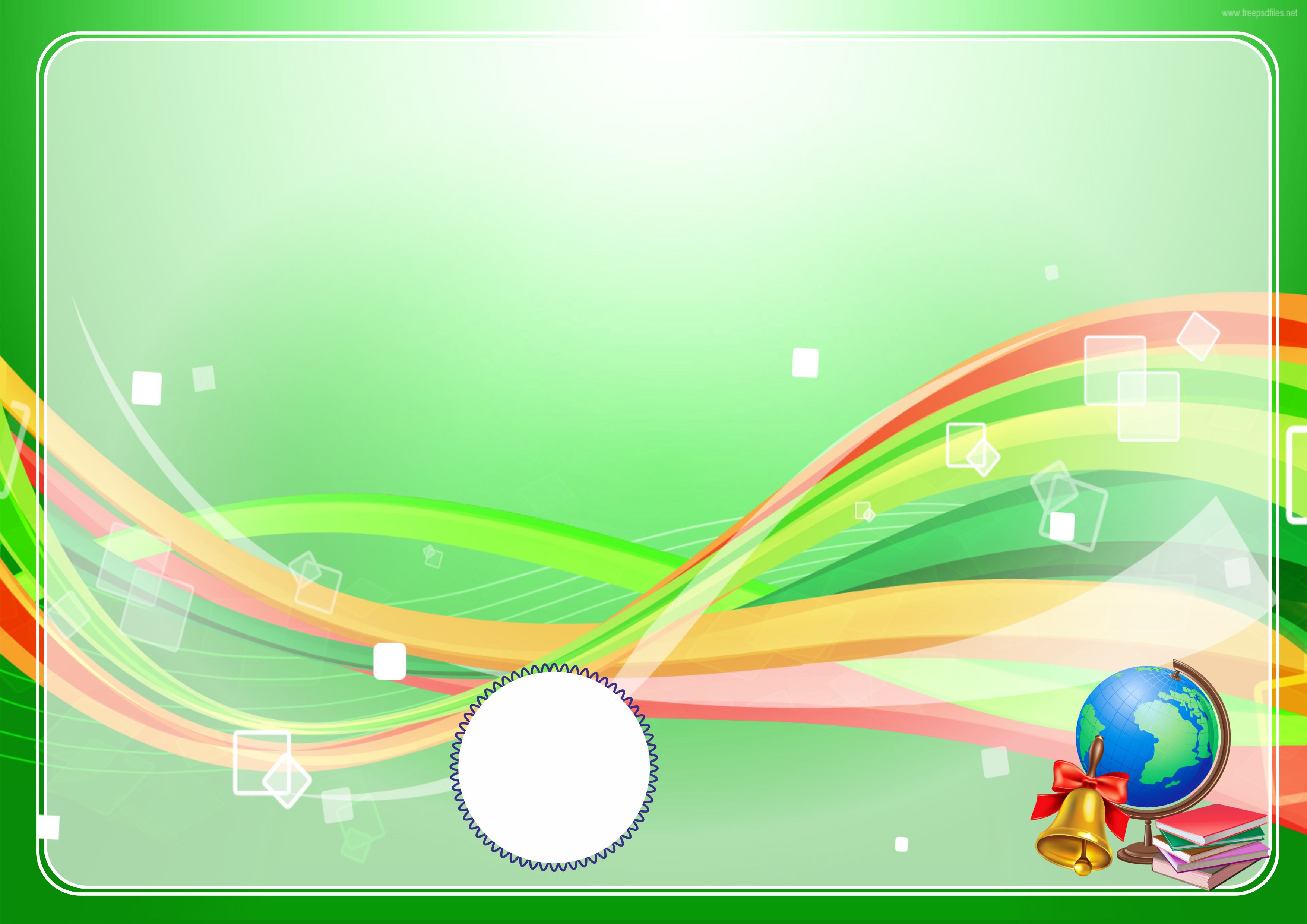 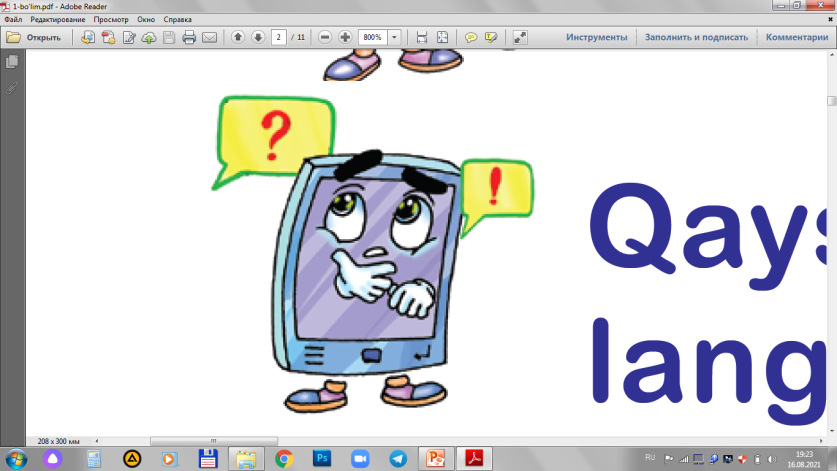 savollarga javob bering
Ayting-chi o‘z maqsadiga erishishi uchun qaysi fanlardan yaxshi o‘qish kerak?
2
1
.
Muhammad o‘z maqsadiga
 erishishi uchun hamma fanlardan  a’lo baholarga  o‘qish kerak. Fizika, matematika va kimyoni chuqurroq o‘rganishi kerak.
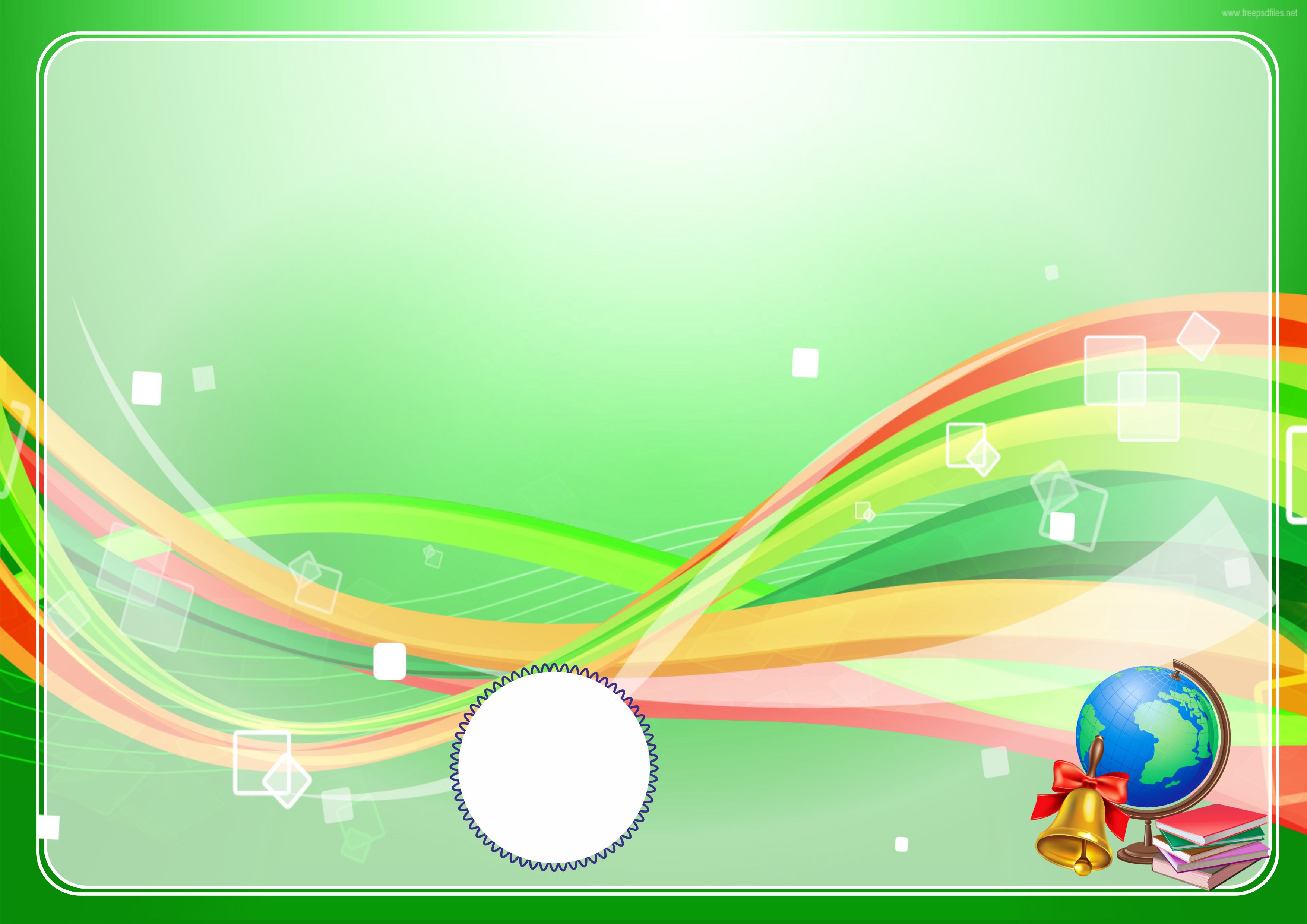 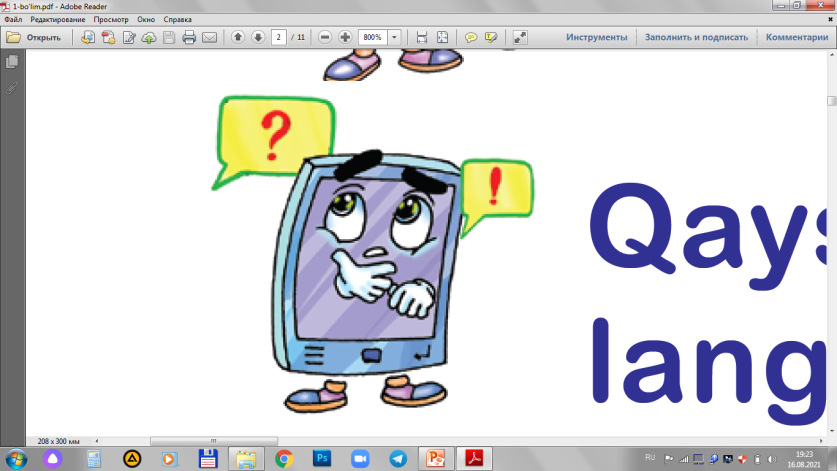 Savollarga javob bering.
U nima uchun Nobel mukofotini olmoqchi?
3
.
U fanlarni chuqur o‘zlashtirib, 
galaktikaga uchmoqchi. Haligacha o‘zbek olimlari bu mukofotni olmagan. Muhammad Nobel mukofotini birinchi bo‘lib 
olishni istaydi.
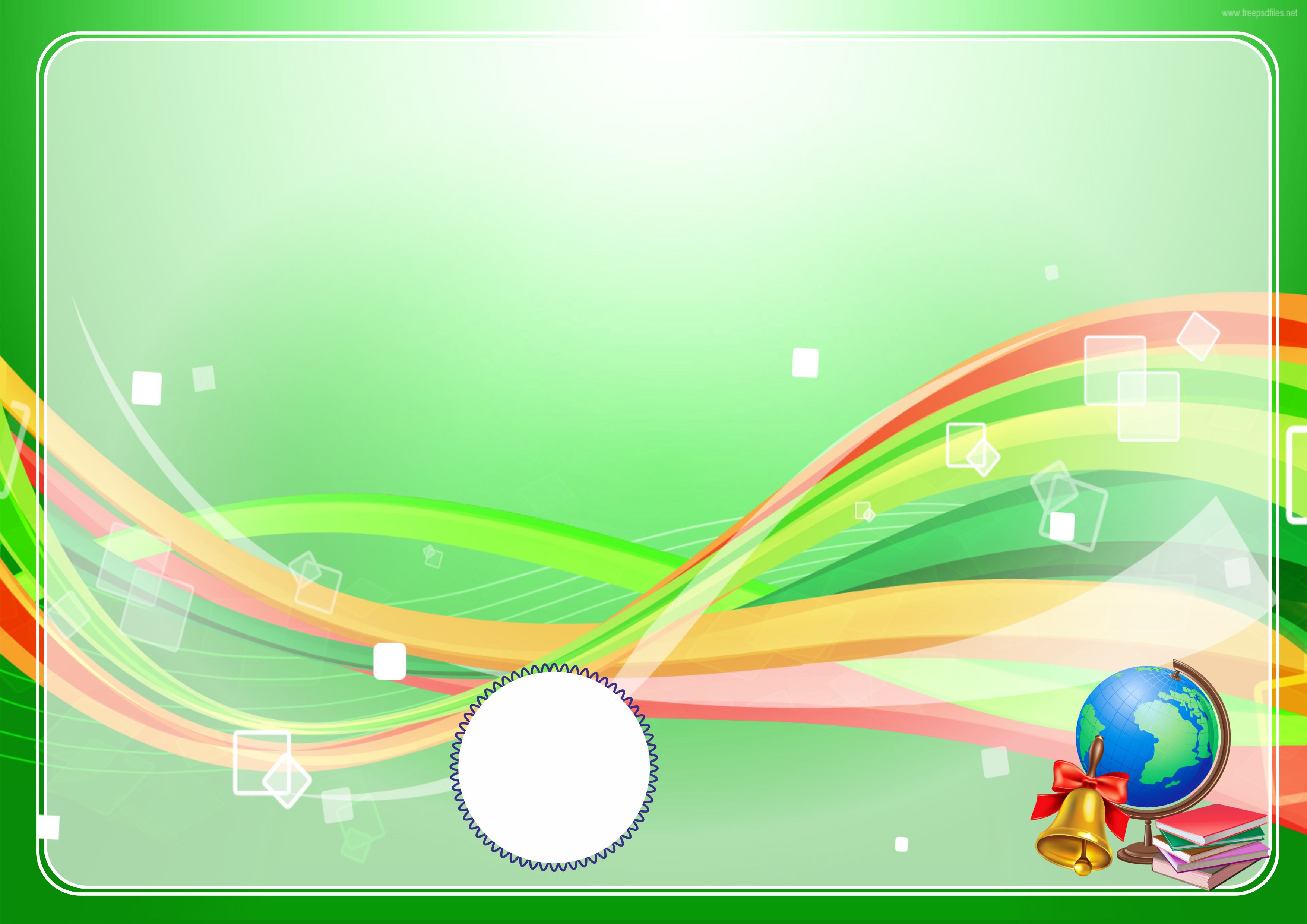 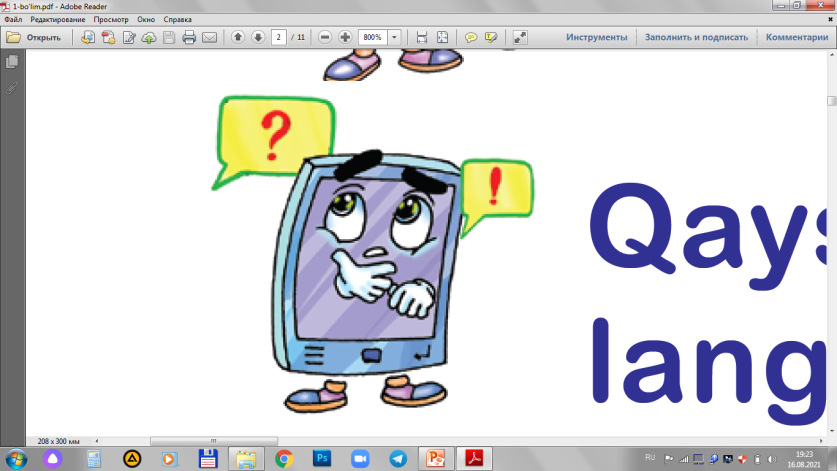 Savollarga javob bering.
Siz ham Nobel mukofotini olishni istaysizmi? 
Nima uchun?
4
1
.
Ha, albatta
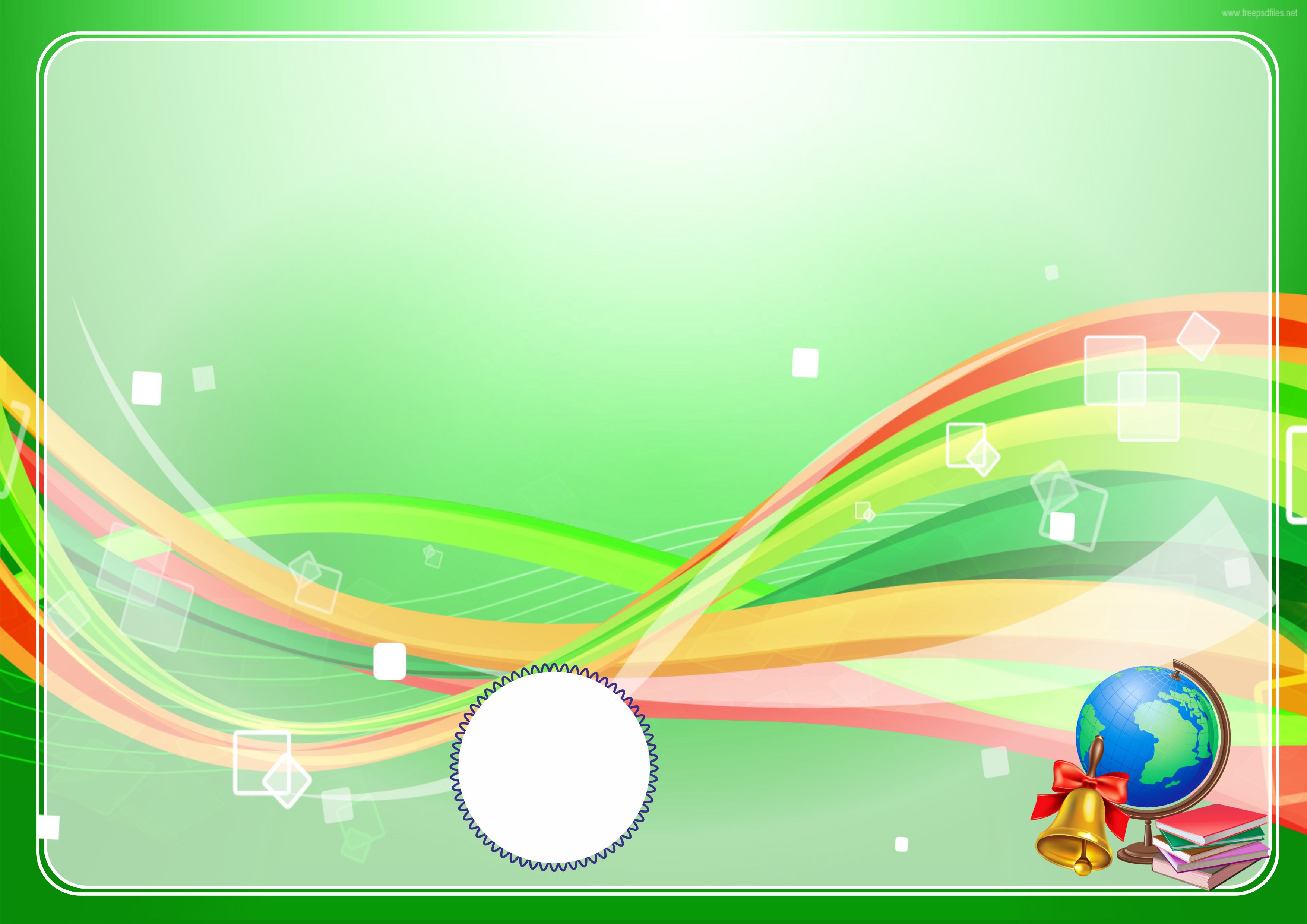 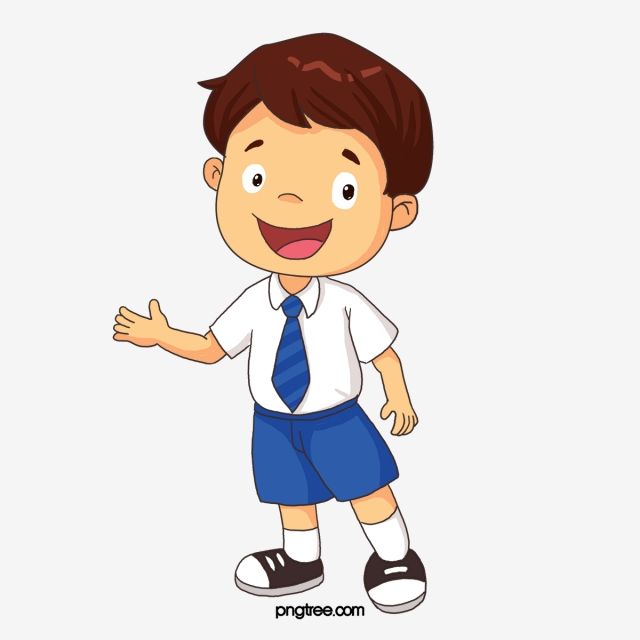 E’tiboringiz uchun rahmat!
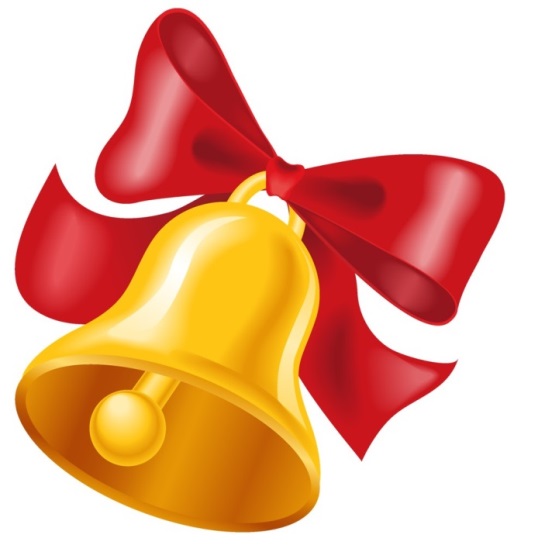